Gezondheidsvaardigheden bij mantelzorgers in context van diversiteit en vermaatschappelijking van de zorg.
Saloua Berdai Chaouni
INHOUD
Mantelzorg
Mantelzorg & diversiteit
Link met gezondheidsvaardigheden
Mantelzorgers: inleiding
Belgische Wet van 12 mei 2014:

“de persoon die doorlopende of regelmatige hulp en bijstand verleent aan een erkende zwaar zorgbehoevende persoon”

Erkenning: 
vertrouwensrelatie, kosteloos, samenwerking PZ en geholpen persoon
Mantelzorg: een stand van zaken
Mantelzorg = zwaar
 dalende trend nieuwe mantelzorgers
 Moeilijk vol te houden (rek?)
 Verhoogd risico op overbelasting/uitputting

Noden
 informatie en ondersteuning moeilijk te vinden
 gepersonaliseerde begeleiding
(Bron: Studie KBS, UCL, 2016)
MANtELZorg & DIVERSITEIT
Toenemende groep
Onzichtbare pionieers in opname van zorg
 Nuances in definitie, rol, start mantelzorg?
 Geen referentie
 Weinig ruimte voor zelfzorg
(Berdai-Chaouni S & De Donder L, 2016)
Wat met Gezondheidsvaardigheden?
Mantelzorg bij dementie
 Pionieers
 zoeken naar informatie & ondersteuning
 verschillende bronnen raadplegen: 
google, 1ste lijns hulpverleners verleners, eigen peer
Brochures: spreekt niet aan en/of ontoegankelijk/niet-sensitief
Nood aan overzicht & ondersteuning
(Berdai-Chaouni S & De Donder L, 2016)
[Speaker Notes: Voorlopige resultaten dementiezorg]
Conclusie
Mantelzorgers belangrijke spelers keuze zorg

Nood aan:
 Toegankelijke/overzichtelijke informatie
 Ondersteuning in hun rol
 Diversiteit-sensitief externe hulp

Focus op meer dan gezondheidsvaardigheden
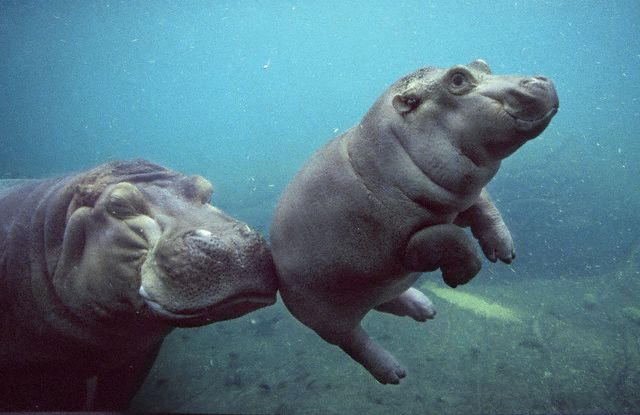 Volg ons via www.diversageing.be
saloua.berdai-chaouni@ehb.be